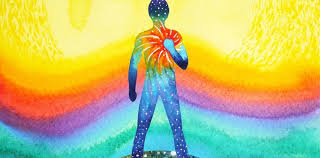 Repercusión del estrés prolongado en la salud del docente
                    



                 
                   Eva Monge Casares 
                 Licenciada en  Medicina y Cirugía
                 		 Experta en Biofotónica
        Máster Universitario en sexología y Terapia de Pareja
    Experta en liberación emocional Método Unidad Esencial
            Meditaciones guiadas a través de la visualización
saludmedicinabioenergetica@gmail.com
Observación del pensamiento
Observo mi pensamiento durante tan solo 1 minuto de reloj
Anoto en un papel aquel pensamiento que aparece en mi mente cada vez que tengo los ojos cerrados.
Abro los ojos para escribir.
saludmedicinabioenergetica@gmail.com
¿Qué es lo nuevo?
Vivir el presente teniendo en cuenta de dónde venimos y hacia donde vamos.

Vivir desde la energía que que “crea”/ “construye” y no desde lo que “destruye” a nivel individual y a nivel grupal/social.

Para ello: 
Os invito a ser “osados”, “valerosos”, “ abiertos de mente” y “abiertos de corazón”
saludmedicinabioenergetica@gmail.com
[Speaker Notes: Que dibujen en un papel /Folio del monigote que mira hacia atrás hacia arriba o hacia abajo con la flecha y hacia delante con otra flecha. Escribir hacia atrás de dónde se viene y hacia delante hacia donde se va y en el presente como uno está.]
¿Qué es lo nuevo?
Vivir el presente teniendo en cuenta de dónde venimos y hacia donde vamos.

Vivir desde la energía que que “crea”/ “construye” y no desde lo que “destruye” a nivel individual y a nivel grupal/social.

Para ello: 
Os invito a ser “osados”, “valerosos”, “ abiertos de mente” y “abiertos de corazón”
[Speaker Notes: Que dibujen en un papel /Folio del monigote que mira hacia atrás hacia arriba o hacia abajo con la flecha y hacia delante con otra flecha. Escribir hacia atrás de dónde se viene y hacia delante hacia donde se va y en el presente como uno está.]
¿Qué es lo nuevo?
Desde este presente pongamos mirada hacia delante, pero 
¿Hacia dónde vamos?, 
¿ desde dónde partimos cada día? 
¿ Tenemos foco? 
¿Sabemos cómo estamos? 
¿Tenemos estrés? ¿ Dónde me lleva?
[Speaker Notes: Anotar hacia dónde voy , dónde quiero llegar como persona, cmo miemro d euna familia…que quiero desarrollar como habilidades…]
Reflexiones
saludmedicinabioenergetica@gmail.com
Propuesta/Objetivos
Propuesta para volver a conectar con nuestro niño interior proporcionando herramientas para “sentirse bien”
Liberarse del estrés del día a día
Identificar alguna emoción limitante
Identificar alguna creencia limitante
Acceder a vuestra creatividad
[Speaker Notes: Para acceder a la creatividad debemos permitirnos crear, para ello hace falta romper/ liberarse con esas limitaciones que no son nuestras y que nos vienen impuestas no sabemos muy bien de donde vienen]
Propuesta/Objetivos
Propuesta para volver a conectar con nuestro niño interior proporcionando herramientas para “sentirse bien”
Liberarse del estrés del día a día
Identificar alguna emoción limitante
Identificar alguna creencia limitante
Acceder a vuestra creatividad
[Speaker Notes: Para acceder a la creatividad debemos permitirnos crear, para ello hace falta romper/ liberarse con esas limitaciones que no son nuestras y que nos vienen impuestas no sabemos muy bien de donde vienen]
¿Cómo es vuestra salud?
[Speaker Notes: Me direis que que tipo de salud, la salud fisica, tobillo, rodilla….. La salud mental…pues no tengo ningún trastorno o no tomo ninguna medicación…social…no soy capaz o si soy capaz de lleavr una vida mas o menos normal]
Pensamientos que propongo
¿Quién decide si yo llevo una vida saludable o no?
¿ Qué es llevar una vida más o menos normal?
saludmedicinabioenergetica@gmail.com
[Speaker Notes: Un minuto de reflexión….tenemos al medico para lo fisico, al psiquiatra para la mente, al psicologo para las emociones… al cura para lo espiritual…]
¿Cómo es vuestra salud?
Según la OMS, el bienestar emocional es un “estado de ánimo en el cual la persona se da cuenta de sus propias aptitudes, puede afrontar las presiones normales de la vida, puede trabajar productiva y fructíferamente, es capaz de hacer una contribución a la comunidad”
Según la OMS, es un estado de completo bienestar físico, mental y social, y no solamente la ausencia de afecciones o enfermedades”
…añadimos el concepto de salud emocional
saludmedicinabioenergetica@gmail.com
¿Cómo es vuestra salud?
Por tanto
La buena salud emocional no es solo la ausencia de problemas de salud mental
Salud emocional y salud mental van dados de la mano. Ambas procuran bienestar psicológico. Intervienen en el proceso  de sentirse a uno mismo, la calidad de las relaciones y la capacidad para manejar los sentimientos y hacer frente a las dificultades que se van planteando en la vida.
saludmedicinabioenergetica@gmail.com
El estrés…
Supone una limitación en nuestra vida diaria,  afectando de forma personal, familiar, laboral …
El estrés es la antesala de los trastornos de ansiedad
Es importante reconocerlo y actuar antes de que la tensión acumulada provoque daños aún mayores en nuestro organismo ( físico) y en nuestra salud emocional ( psíquico) y en la salud de quienes nos rodean
“Medicina” preventiva para preservar la salud
[Speaker Notes: Dibujar el estrés como una pelota o una nube que está ahí revoloteando en nuestras cabezs... espalda...que no no sdejar SER, estar en PAz]
¿Cuándo se produce el estrés?
Cuando la “dosis” de estrés es exagerada respecto a la situación estresante( estímulo) y más que ayudarnos nos bloquea (por ejemplo el pánico escénico)
¡ESTÍMULO EXAGERADO QUE NOS BLOQUEA!
ES INDIVIDUAL
PASADO

Si el estrés se mantiene de forma prolongada en el tiempo y estamos en “estado de alerta” contínuo también trae consecuencias negativas tanto físicas como psicológicas
¿Qué ocurre en el cuerpo?
El cuerpo cambia de modo anabólico a modo catabólico.
El cuerpo pasa de sintetizar/ formar/crear a destruir
Ejemplos de funciones anabólicas:
 recuperación, renovación y creación de tejidos 

el organismo cambia a metabolismo catabólico para resolver esa situación de emergencia. Ejemplos:Caída de cabello, reagudización psoriasis, alt mesntruales…
Anabolismo/ catabolismo
saludmedicinabioenergetica@gmail.com
SÍNTOMAS DE ESTRÉS
Síntomas psicológicos:

Decaimiento y apatía

Irritabilidad constante

Hipersensibilidad (accesos de llanto/tristeza incontrolada por ejemplo). Tener en cuenta las personas PAS

Sensación de “embotamiento” mental
		
			Escalas de bienestar psicológico
SÍNTOMAS DE ESTRÉS
Síntomas físicos:
	Aumento de azúcar en sangre.
	Disminución de las defensas.
	Agotamiento físico, cansancio.
	Dolores de cabeza.
	Hipertensión.
SÍNTOMAS DE ESTRÉS
Calambres
Cambios en el apetito (aumento o disminución del mismo)
Problemas digestivos y gastrointestinales.
Pérdida de memoria.
Insomnio
Alteraciones menstruales
Diagnóstico de estrés
Autodiagnóstico:
¡Ya no puedo vivir de esta manera cada día!!
Soy capaz de reconocer que no estoy bien en alguna de las esferas
¿A qué estoy esperando?
Eu-estrés
¡¡¡ Estrés sí!!! Pero..
 en su dosis justa y sólo cuando lo necesitamos

Cuando podemos afrontar la situación que nos produce estrés hablamos de estrés positivo.
Cuando somos capaces de manejar la situación y no nos bloqueamos.
Pautas para disminuir el estrés
Practicar deporte de forma regular
Práctica de relajación y meditación
Dieta Equilibrada
Higiene del sueño
Salud Emocional
Sonido binaural
Fotoestimulación
Dinámica cuestionario. Papel y boli
¿Te sientes estresado en tu vida diaria? Si/No
¿En qué ámbito? Físico/ mental/emocional/Social
	personal
	familiar
	laboral
	relacional
	otros…
¿Desde hace cuánto tiempo?
¿Crees que tu puedes hacer algo para disminuir tu nivel de estrés?
¿Crees que alguien puede hacer algo para disminuir tu nivel de estrés?
Dinámica . Papel y boli
¿Has comunicado tu “estrés” a alguien?
¿Qué te impide iniciar el camino para poder solucionarlo?
¿Identificas alguna emoción que te lo impida?
¿Crees que puede ayudarte un cambio de percepción o una visión diferente sobre lo que te ocurre?
¿Ves alguna solución? ¿Ves alguna salida? ¿Cómo crees que puedes disminuir tu estrés ?
Dinámica. Identificando comportamientos
Propuesta de cambio
[Speaker Notes: Os propongo un cambio. Se trata de ir hacia uno mismo, supone ir hacia el interior para poder contactar con esa parte de ti que se encuentra en calma auque todo parezca desbordarse. Se trata de que accedas a tu quietud cada vez que lo necesites. Para ello tenemos que ser conscientes de que cómo estamos en términos de equilibrio: paz o desequilibrio: no paz]
Propuesta de cambio
La vida es un contínuo ir y venir
Las personas vamos evolucionando. No siempre somos las mismas personas
El mundo va evolucionando ( conjunto de personas)
Tenéis un papel fundamental en la vida. Vuestra función es INDISPENSABLE.
Con vosotros, el cambio es posible.


…para ello…
[Speaker Notes: Para poder vivir con una cierta “normalidad” se van creando estructuras, aparecen dogmas, creencias que en un momento dado nos proporcionan soporte entendido como estabilidad. Pero dicha estructura no evoluciona al mismo tiempo que evolucionan las perosnas. Es decir hay un decalaje entre las ideas brillantes de propuesta de mejora social y la aceptación por parte de ¿  la sociedad de esas ideas porque suponen un cambio de CREEENCIAS  y ¿ QUIEN QUIERE SENTRIRSE INESTABLE?¿A CASO LA VODA NO ES YA DIFICIL Y COMPLICADA COMO PARA ENCIMA SENTIRSE INESTABLE?]
Es momento de..
Descubrir-SE
Permitiéndose sentir todo lo que uno sienta
Permitiéndose pensar todo lo que uno piense
Permitiéndose actuar 


¡SOMOS SERES SINTIENTES Y PENSANTES!
[Speaker Notes: Cuántas veces te cuestionas lo que sientes?, Cuántas veces no sientes lo que piensas?Cuántas veces actúas según piensas pero no según sientes? Cuántas veces actúas como sientes y no como piensas?
Cuántas veces actuas como sientes y piensas?]
Propuesta de cambio
A lo largo de la vida
Vivimos experiencias que dejan un “recuerdo”, una “impronta” en nuestro “cerebro. Puede ser “positiva” o “negativa” o neutra…pudiendo generar en el futuro un condicionamiento en nuestro comportamiento
Dicha información es almacenada en tres apartados: consciente, subconsciente, inconsciente 
Cuando nos exponemos ante los mismos estímulos cuya reacción  hemos grabado con anterioridad, nuestro comportamiento va a depender de cómo lo hemos “vivido”, es decir, según la “emoción “ que tengo grabada así me voy a comportar cada vez que me exponga a estímulos similares.
Hay personas…
…que necesitan un permiso externo?/interno? para poder mejorar su vida 


¿estamos todos aquí?
¿Podré? ¿ cómo? 

¡ Escuchándote!
Es posible
Aprender a identificar la autoconsciencia. Ser capaz de darse cuenta de quien habla y desde dónde, de quien acciona o reacciona…para ser capaz de decidir tu respuesta ante un determinado estímulo.
Identificar cuando estoy en equilibrio o estoy en desequilibrio.
Estado de equilibrio : proporciona un mundo de posibilidades  (célula totipotencial que en un momento determinado tiene que diferenciarse)
Estado de desequilibrio: proporciona inestabilidad
Continuamos liberando…
Para poder construir algo nuevo sin dolor
Si liberamos emociones, liberamos…dolor, 
Si liberamos dolor liberamos estrés
[Speaker Notes: Poder construir nuestro dia a dia sin estrés]
Identificando dolor: emociones
¿Somos capaces de darnos cuenta de cómo afrontamos cada momento del día?
¿Qué emoción estoy experimentando?
Nuestro comportamiento viene determinado por cómo nos sentimos “ del sentimiento viene el hecho”.
Bajo esta premisa todo comportamiento esta justificado
Identificando dolor: emociones
¿Cuántas emociones hay?

 Aunque se conoce que hay 6 tipos de emociones básicas – miedo, ira, asco, tristeza, sorpresa y alegría-, la investigación de Paul Eckman ha mostrado que la cara humana es capaz de crear más de 7000 expresiones faciales diferentes.

¿Cuándo nos preguntan cómo estamos, que respondemos?
Emociones/sentimientos
Emociones/sentimientos
Si yo mantengo en mi una determinada emoción/es con respecto a lo que sucede en el exterior , según vaya pasando el tiempo, voy a ir desarrollando un sentimiento que puede convertirse en creencia.
La creencia genera un determinado comportamiento en mi que me protege y a la vez me limita. Puede que se lo transfiera a mis “hijos”.
Si accedemos a esos paquetes de información que se encuentran en alguna parte de nuestro cerebro-corazón y los hacemos consciente podemos cambiar nuestro comportamiento aunque mientras tanto continuemos sintiéndonos igual hasta que el cambio se produce.
Gestión de la información
Nuestro cerebro recibe información las 24 horas del día. Lo va grabando y clasificando como IEP e IEN.
Lo guarda en tres niveles :
Consciente
Subconsciente
Inconsciente
Gestión de la información
Si no cuidamos nuestras emociones
Intransigentes
Incapaces de ponernos en el lugar del otro
Excesivamente críticos e inflexibles
Juzgamos con dureza nuestro comportamiento y el de los demás
Mente rígida, no toleramos comportamientos que se alejen de “ nuestra norma”
Gestión de la información
Influencia de las emociones en la salud mental
Al experimentar ira, tristeza, ansiedad, depresión etc de manera intensa se tienden a producir cambios de conducta que hace que abandonemos hábitos saludables ( alimentación equilibrada , ejercicio físico, vida social) sustituyéndolos por sedentarismo , adicciones…
Dinámica Humano expandido
Beneficios de la relajación en la salud a través del aprendizaje
Disminución de la frecuencia cardiaca.
Disminución de la frecuencia respiratoria.
Disminución de la actividad de las hormonas del estrés.
Disminución de la tensión muscular y el dolor crónico.
Alivia dolor muscular, dolor de cuello y de espalda causados por la tensión.
A nivel fisiológico:
Alivia considerablemente los dolores de cabeza.
Mejora tu calidad del sueño.
Disminuye la presión arterial.
Mejora la digestión.
Mantenimiento de niveles de azúcar en sangre normales.
Beneficios de la relajación en la salud a través del aprendizaje
A nivel emocional:
Te ayuda a regular/gestionar tus emociones.
Disminución de la intensidad de la ira y frustración
Beneficios de la relajación en la salud a través del aprendizaje
A nivel conductual:
Mejora tu concentración.
Mejora tu calidad de sueño.
Mejora de la resolución de problemas, lo cual te hace sentir más segura/o de ti misma/o.
Te apetece más llevar a cabo las actividades del día a día.
Tienes más energía para dedicarle tiempo a tus relaciones sociales.
Mejora tu atención ya que aprendes a focalizar tu atención
…en resumen
Distender el organismo 
Disminuir el estrés muscular y mental. 
Aumenta la confianza en uno mismo
Aumenta la memoria y la concentración, 

permite mejorar la calidad del aprendizaje
Relajación-Anillo acupresión
Funciona según los principios milenarios de la Acupresión y Acupuntura
Los tratamientos médicos complementarios de la Medicina tradicional china (MTC) ayuda a activar  mecanismos de autoreparación mediante presión (acupresión) o pinchazos con agujas (acupuntura) y mantener el flujo de energía.
Relajación-Anillo acupresión
Mediante un simple masaje con el anillo, se estimulan los puntos de acupresión de los dedos y las palmas. 
La energía se conduce a través de los meridianos a los órganos y estimula su funcionamiento.
Esto libera los bloqueos, la tensión y también el dolor. Las defensas propias de su cuerpo se movilizan a través del uso regular y el flujo de energía se reequilibra.
Masajea tus manos
Presiones, masajes circulares, estiramientos y fricciones


Podemos aplicar cremas y aceites esenciales.
Masajea tus manos
Ayuda a restablecer el tono muscular pasando a eutonía 
Estimula el tacto, la presión y los receptores propioceptivos de la piel
Masajea tus manos
Alivio de fatiga y cansancio en general.
Disminución del insomnio.
Reducción del estrés.
Mejora de la circulación sanguínea.
Relajación general.
Embellecimiento de las propias manos.
Refuerza el sistema inmune.
Activa el libre fluir de la energía vital.
Curiosidades-Reflexología
Existen puntos estratégicos situados el cuerpo que reflejan en nuestros órganos internos a través de impulsos eléctricos que se transmiten al cerebro cuando los estimulamos.
La reflexología se puede aplicar a las manos, los pies y las orejas (auriculoterapia).
 La técnica es antigua, y fue mencionado por primera vez por los egipcios hacia alrededor de 2.500 años antes de Cristo.
Repercusiones del estrés prolongado en la salud
¿Cuando se produce ESTRÉS? 
una situación de alarma, que interpretamos como una amenaza.

¿Qué ocurre?
	Nuestro cerebro ordena a las glándulas adrenales liberar cortisol .
Repercusiones del estrés prolongado en la salud
¿Qué es el cortisol? 
Hormona glucocorticoide, que  regular las concentraciones de glucosa en el cuerpo para así alimentar a nuestros músculos con energía “extra”  para responder a la “amenaza”.
 Los músculos  son nuestro sistema de “defensa” frente a ese estrés y nos ayudan a realizar aquella acción para sobrevivir
Cuerpo-mente sana-Equilibrio
Órganos y sistemas trabajando juntos en coherencia
Desde lo más pequeño hasta lo más grande. 	Analogía función celular de forma individual hasta los órganos y sistemas
Tener en cuenta el nivel subatómico
Dinámicas de relajación
La relajación muscular progresiva:

Esta técnica fue desarrollada por Edmund Jacobson en 1938 y se aplica para eliminar la tensión en músculos y relajarlos.
 La relajación muscular progresiva se basa en el reconocimiento de qué músculos están tensos, hiperactivados, e incide sobre ellos para destensarlos. 
Se le llama progresiva porque, poco a poco, se aprende a relajar los distintos grupos musculares, aunque de entrada no seamos conscientes de la tensión que acumulan.
Dinámicas de relajación
Relajación visual:

La visualización guiada utiliza la imaginación y los cinco sentidos (vista, olfato, tacto, gusto y audición) para transportarte a un lugar donde te encuentres tranquila/o.
 Durante esta técnica se te invita que indagues sobre los olores, sonidos y sensaciones que vasexperienciando. 
Por ejemplo, puedes imaginar que estas en la orilla de una playa, viendo el atardecer mientras escuchas el sonido de las olas y las gaviotas.
El cerebro del corazón
Annie Marquier , matemática e investigadora de la conciencia descubrió que el corazón tiene un sitema nervioso independiente formado por más de 40.000 neuronas ( NTRs, P y cél s de apoyo)
Puede tomar decisiones y actuar independientemente del cerebro, puede aprender, recordar y percibir
Sicoenergetica.com
saludmedicinabioenergetica@gmail.com
El cerebro del corazón
4 tipos de conexiones corazón –cabeza
Transmisión de impulsos nerviosos: emite más impulsos con información de lo que recibe, inhibiendo o activando determinadas partes del cerebro según las circunstancias
Influye en la percepción de la realidad y en nuestras reacciones
Información bioquímica:Produce la hormona ANF, asegura la homeostaisis.Inhibe la hormona del estrés permitiendo producir oxitocina ( hormona del amor)
Comunicación biofísica mediante ondas de presión A través del  ritmo cardiaco  el corazón envia mensajes al cerebro y al resto del cuerpo.
Comunicación energética: el campo electromagnético del corazón es el más potente de todos los órganos del cuerpo, 5000 veces más intenso que el del cerebro. Es capaz de cambiar la función del estado emocional. Se vuelve caótico cuando tenemos miedo, frustración o estrés.
El cerebro del corazón
El campo magnético del corazón se extiende alrededor del cuerpo entre dos y cuatro metros, es decir, que todos los que nos rodean reciben la información energética contenida en nuestro corazón
saludmedicinabioenergetica@gmail.com
Activación del cerebro del corazón
Observación del pensamiento
Observación del sentimiento
Confiar en la intuición
Escucha activa
Práctica del silencio
Meditación 
Soledad
Paciencia
Cooperación
Apertura
Aceptacion de las diferencias
Vivir con sencillez
Contacto con naturaleza
Inteligencia intuitiva del corazón
El corazón emite ondas de frecuencia vibratoria que se esparcen cuyo radio de acción depende de la emoción que de ese momento.
Generadores de paz.
Procurar situaciones sinérgicas entre mente-corazón y entorno. Por ejemplo: equipos deportivos , bandas musicales…
Inteligencia intuitiva del corazón
La mente y los sentimientos del corazón son las fuentes energéticas en que se basan nuestros pensamientos y emociones
Son los conductores principales de nuestros sistemas biológicos que tienen una poderosa influencia en nuestros comportamientos, decisiones y resultados
La intuición del corazón es lo que la gente llama o asocia con “ su voz interior”
Inteligencia intuitiva del corazón
Sólo se utiliza un pequeño porcentaje de esta energía
Nuestro ego anula la sugerencia intuitiva
Cuando eres capaz de disminuir la acción de tu mente y sintonizar con tus sentimientos más profundos del corazón puedes acceder a la conexión intuitiva natural.
saludmedicinabioenergetica@gmail.com
Inteligencia intuitiva del corazón
El instituto de HeartMath (IHM) es una organización de investigación y de educación ayudan a las personas a dismiuir el estrés , construir la energía y la capacidad de una recuperación para una vida sana y feliz.
El corazón es como un teléfono inteligente, nos conecta de forma visible a una gran red de información.
saludmedicinabioenergetica@gmail.com